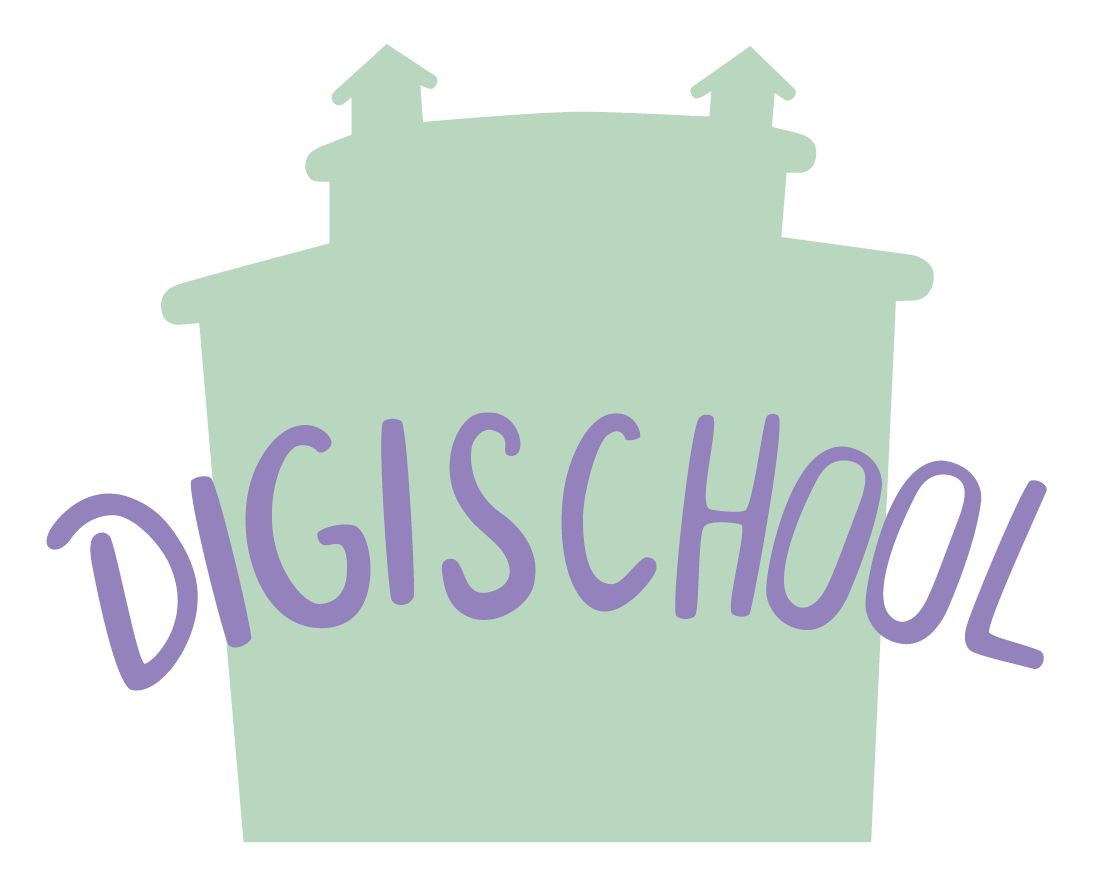 Metabolismus II.
Project number 2020-1-SK01-KA226-SCH-094350 
Gymnázium a Jazyková škola s právem státní jazykové zkoušky Zlín
Tato fotka od autora Neznámý autor s licencí CC BY
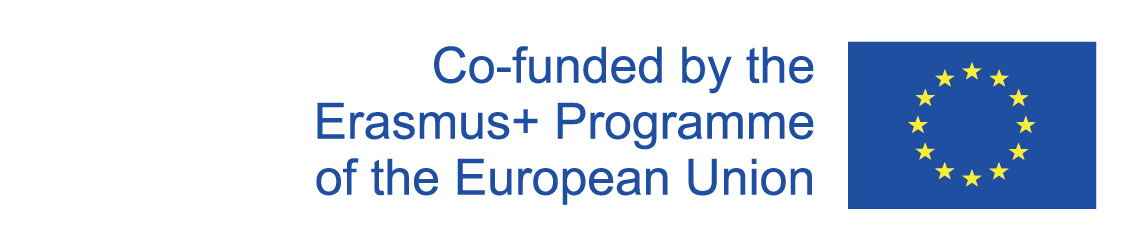 Metabolismus II.
SUBJECT: CHEMISTRY 
SPECIFICATION: Seminář z biochemie
AGE OF STUDENTS: 17-19
1 LESSON : 45 min
2020-1-SK01-KA226-SCH-094350
2
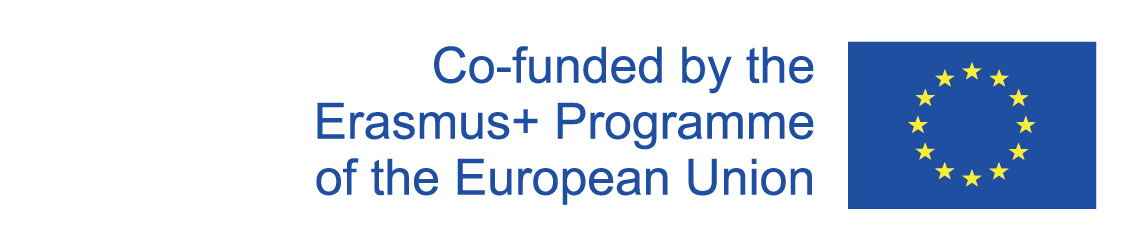 C O N T E N T
01
Acetylkoenzym-A, význam a vznik
02
Propojení metabolických drah
03
Tři fáze katabolismu
Závěrečný test
04
2020-1-SK01-KA226-SCH-094350
3
Propojení metabolických drah
Metabolické dráhy jsou navzájem propojené, proto mluvíme o intermediárním metabolismu

V průběhu metabolismu všech tří druhů základních živin vzniká stejná látka – tou je acetyl – CoA

Acetyl-CoA vstupuje do citrátového cyklu
4
Propojení katabolických drah živin v organismu:
Sacharidy
Lipidy
Proteiny
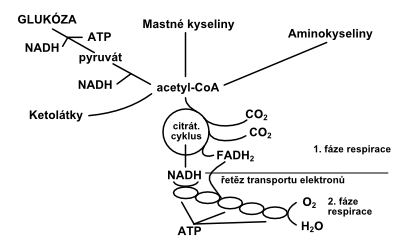 Acetyl-CoA
5
Tato fotka od autora Neznámý autor s licencí CC BY
Molekula koenzymu A
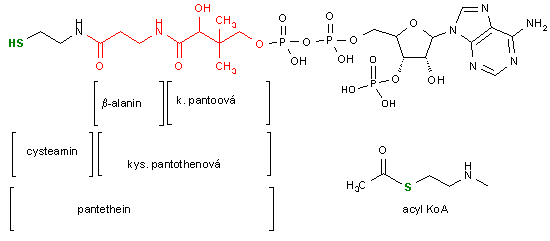 6
Schéma vzniku acetyl - CoA
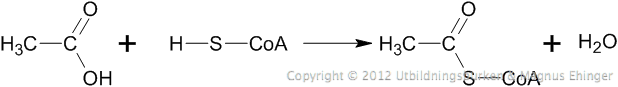 CoA
acetylkoenzym A
koenzym A
kyselina octová
7
Lipidy
Beta-oxidace VMK
Sacharidy
Glykolýza
Proteiny
Metabolismus proteinů
Acetyl-CoA
Pyruvát
α - Aminokyseliny
CoA
2H2O
α - Ketokyseliny
Citrátový
cyklus
GTP
2CO2
GDP + Pi
3NAD+
3NADH/H+
FAD
FADH2
Dýchací řetězec
n ATP
n ADP + Pi
2O2
4H2O
8
Polysacharidy, oligosacharidy  
škrob, sacharosa, laktosa, maltosa
Monosacharidy  
glukosa, fruktosa, galaktosa
Glycerol
Glukosa-6-fosfát
CoA
glykolýza
Pentosový
cyklus
Citrátový
cyklus
Pyruvát
Acetyl-CoA
redukce
Laktát
Ribosa
Dýchací řetězec
9
Lipidy  
tuky, oleje
Vyšší mastné kyseliny  
palmitová, stearová, olejová…
Glycerol
beta-oxidace
CoA
Citrátový
cyklus
Acetyl-CoA
Dýchací řetězec
10
Proteiny
Aminokyseliny
(20 proteinogenních AMK)
Močovinový
cyklus
NH3
močovina
CoA
různé způsoby odbourání
Citrátový
cyklus
Acetyl-CoA
Dýchací řetězec
11
Fáze katabolismu
Katabolismus jednotlivých živin můžeme rozdělit do tří fází.  
Tyto fáze se od sebe odlišují
látkami, které jsou na začátku dané fáze a které vznikají
podmínkami, za kterých reakce probíhají
lokalizací děje (orgánová a buněčná lokalizace)
ziskem energie
12
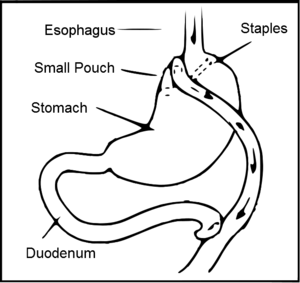 1. fáze
Složité látky se štěpí na jednoduché (na stavební složky)
Lipidy na glycerol a VMK
Polysacharidy, oligosacharidy na monosacharidy (glukosa, fruktosa)
Proteiny na aminokyseliny (20 základních AMK)
Z mnoha složitých látek tedy vzniká malé množství jednodušších molekul

2) Štěpení zajišťují enzymy ze skupiny hydroláz (hydrolytické štěpení)

3) Reakce probíhají anaerobně

4) Probíhá v trávicím traktu – ústní dutina, žaludek, dvanáctník, tenké střevo

5) Zisk energie je nulový
13
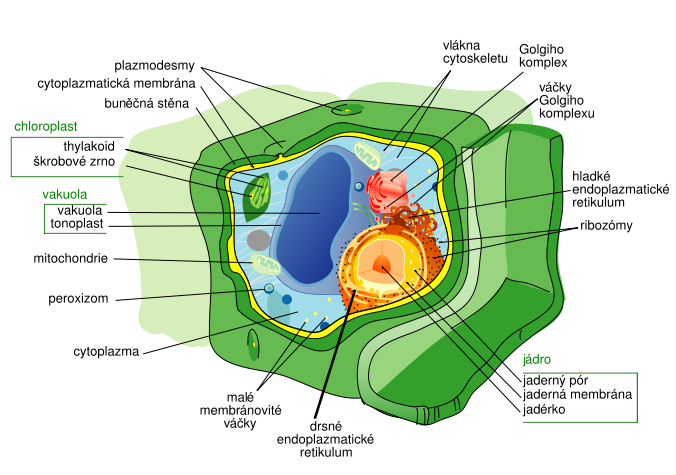 2. fáze
Látky, které vznikly v 1. fázi,  se přeměňují především  na  pyruvát a acetylkoenzym A

2) Štěpení zajišťují enzymy ze skupiny oxidoreduktáz (dehydrogenace substrátů)

3) Probíhá v cytoplasmě buněk a v mitochondriích

4) Zisk energie je malý – energie se ukládá do kyseliny octové (acetylkoenzym A). 
Vznikají energeticky zhodnotitelné atomy vodíku
14
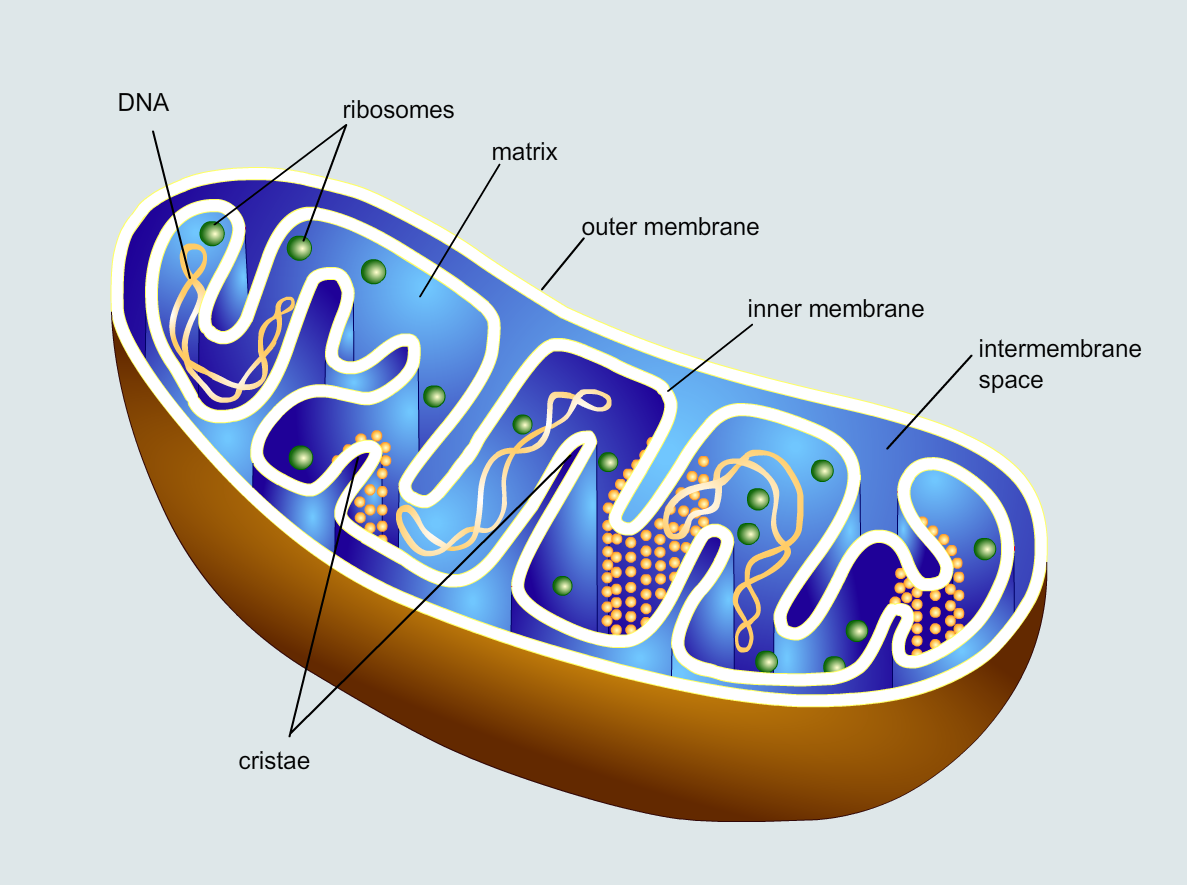 3. fáze
1) Tzv. Krebsův (citrátový) cyklus. Ten je napojen na dýchací řetězec.

2) Acetylkoenzym A se oxiduje na oxid uhličitý. Z 1 molekuly acetylkoenzymu A vzniká 8 atomů vodíku, které se s kyslíkem v dýchacím řetězci spojují na vodu - za vzniku energie. 

3) Probíhá v mitochondriích.

4) Zisk energie je velký. Energie je uložena do molekuly ATP.
15
Závěrečný test
16
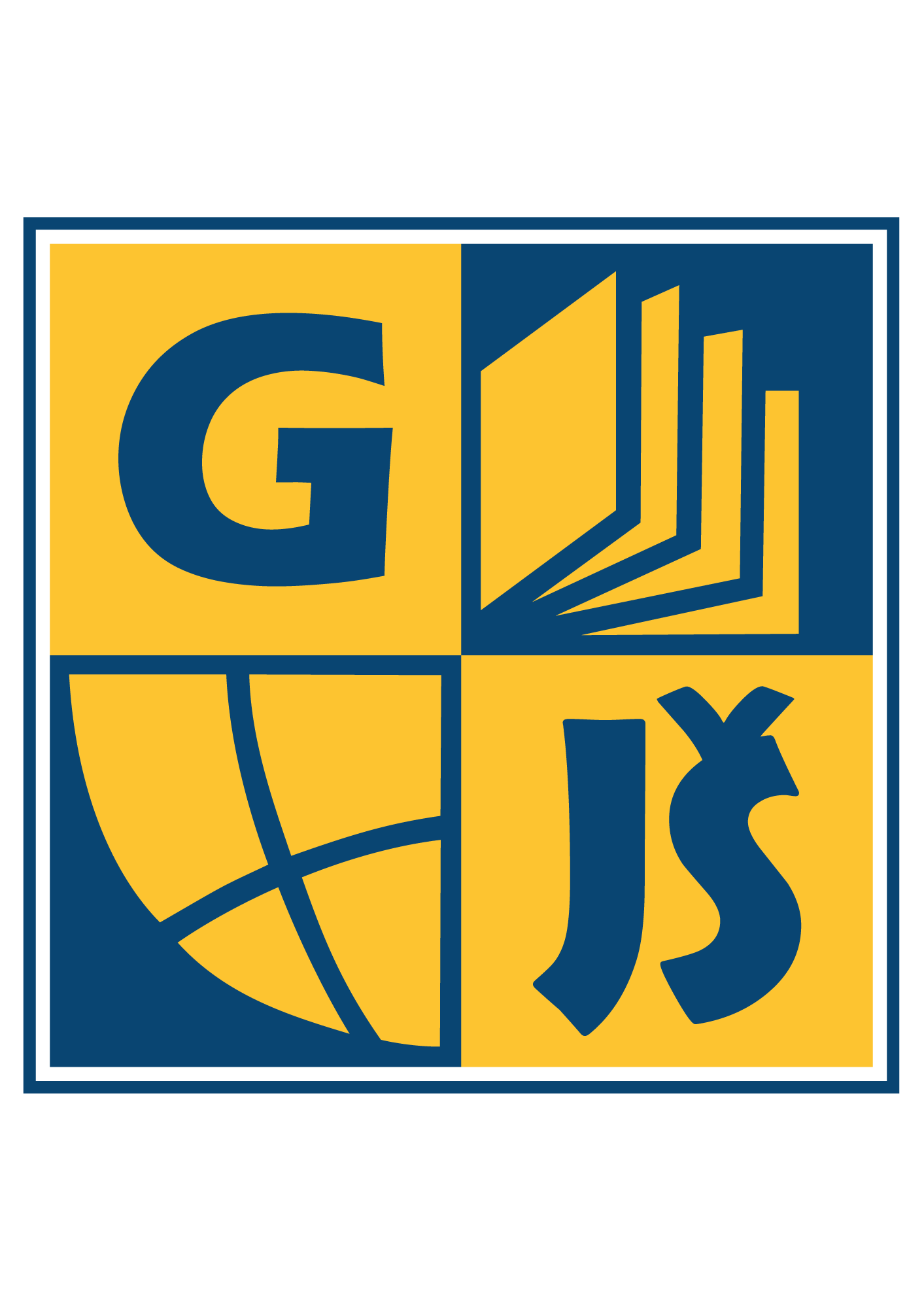 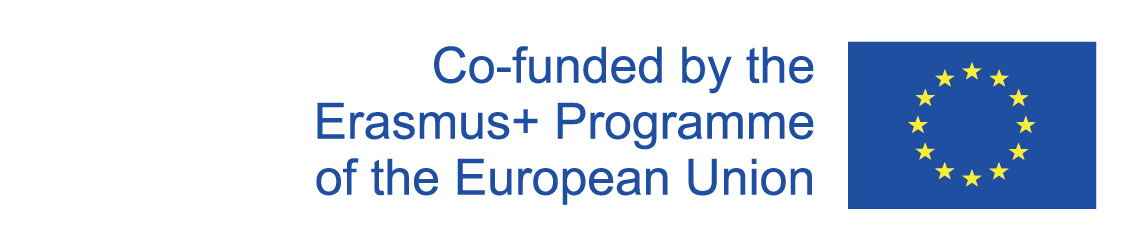 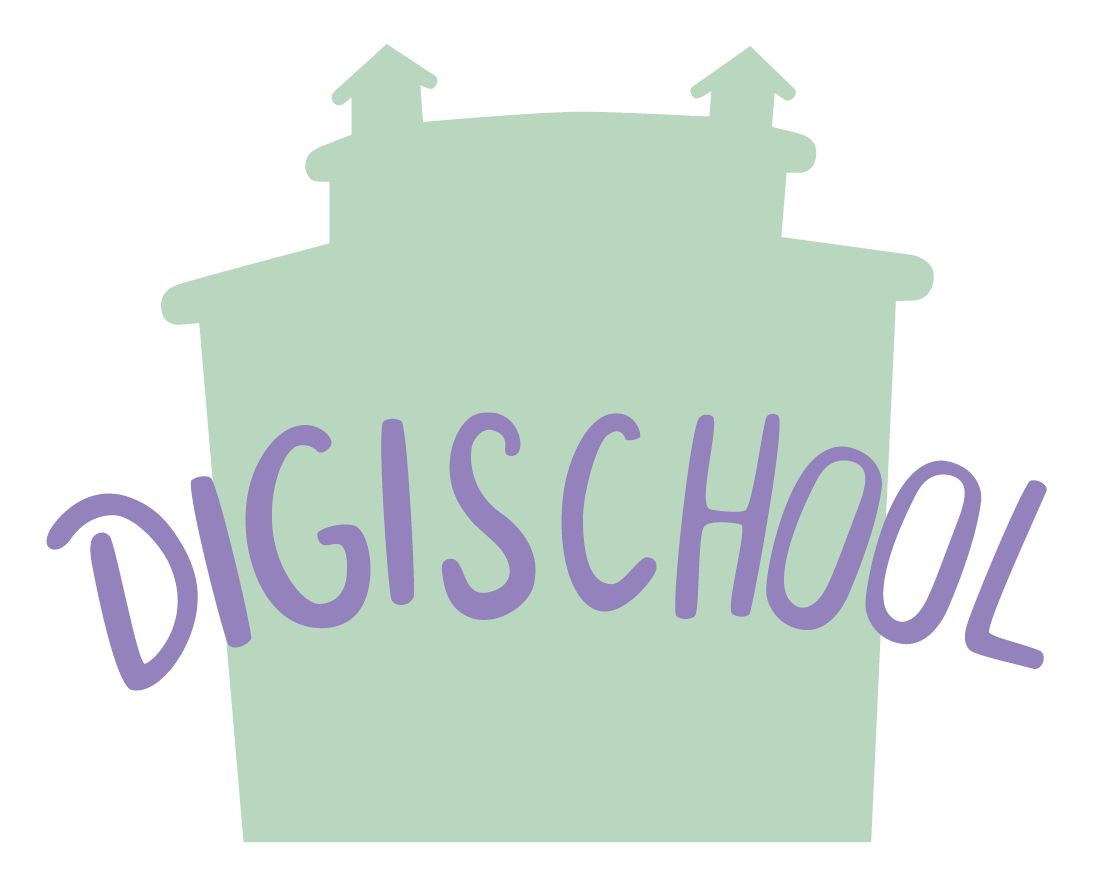 2020-1-SK01-KA226-SCH-094350	DIGI SCHOOL
Délka projektu:  01. 03. 2021 – 28. 02. 2023
Rozpočet partnerství: 101.092,-€ 
Rozpočet GJŠ Zlín: 20.829,- €
Intelektuální výstupy všech partnerů: ANJ, NEJ, FRJ,SPJ, DEJ, OBN, CHE, GEO, MAT, BIO, EKN, ITK, 
HUV, ETV
Intelektuální výstupy GJŠ Zlín v předmětech MAT, GEO, CHE, SPJ
2020-1-SK01-KA226-SCH-094350
17
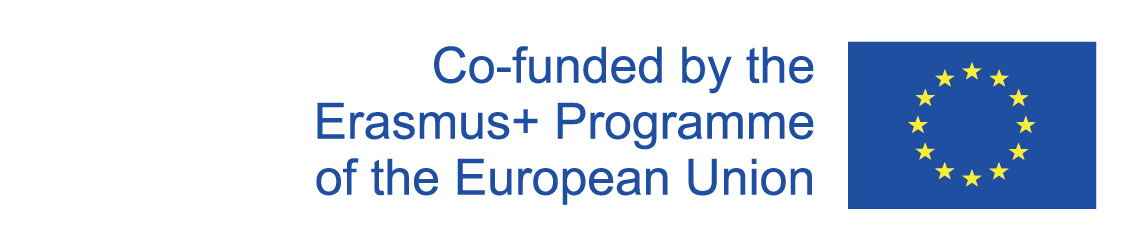 EN The European Commission's support for the production of this publication does not constitute an endorsement of the contents, which reflect the views only of the authors, and the Commission cannot be held responsible for any use which may be made of the information contained therein.
ČR Podpora Evropské komise na zhotovení této práce nevyjadřuje názor Komise, obsah je názorem autora a Komise není zodpovědná za informace v práci obsažené.
2020-1-SK01-KA226-SCH-094350
18